LC24 : Optimisation d’un Procédé Chimique
Niveau : CPGE 

Pré-requis : 
Thermochimie, 1er et 2nd prncipe
Equilibre chimique 
Equilibre de solubilité
Sens d’évolution d’une réaction
Sens d’évolution d’une réaction
Sens d’évolution d’une réaction
Sens d’évolution d’une réaction
Sens d’évolution d’une réaction
Sens d’évolution d’une réaction
Sens d’évolution d’une réaction
Sens d’évolution d’une réaction
Synthèse de l’ammoniac
Interprétation du diagramme de phase d’un corps pur
P
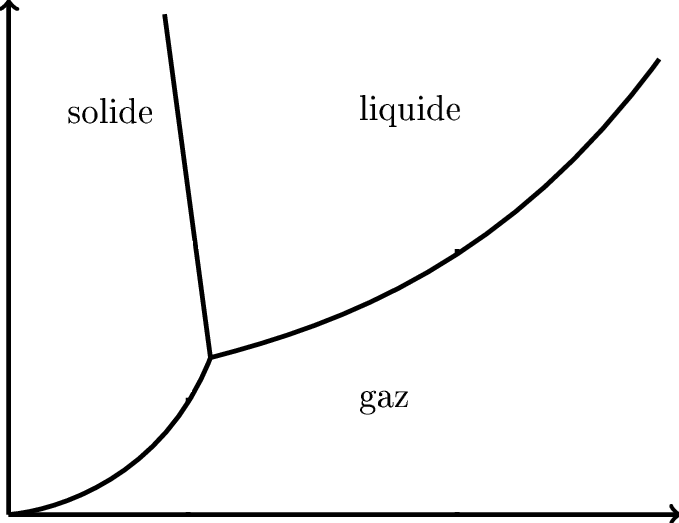 v=1
v=1
v=1
T
Déplacement de l’équilibre par modification de la constante d’équilibre
Equilibre 1
Déplacement de l’équilibre par modification de la constante d’équilibre
Equilibre 1
Déplacement de l’équilibre par modification de la constante d’équilibre
Equilibre 1
Déplacement de l’équilibre par modification de la constante d’équilibre
Equilibre 2
Equilibre 1
Déplacement de l’équilibre par modification de la constante d’équilibre
Equilibre 2
Equilibre 1
Enthalpie de réaction de la synthèse de l’ammoniac
Loi de Hess :  ΔrH° = 2 ΔfH(NH3 (g)) – 3 ΔfH°(H2 (g)) - ΔfH°(N2 (g))

ΔrH° (T) = 2 ΔfH(NH3 (g)) = - 92,2 kJ/mol
Produit de solubilité de l’acide benzoïque à différentes températures : vérification de la loi de Van’t Hoff
Acide benzoïque
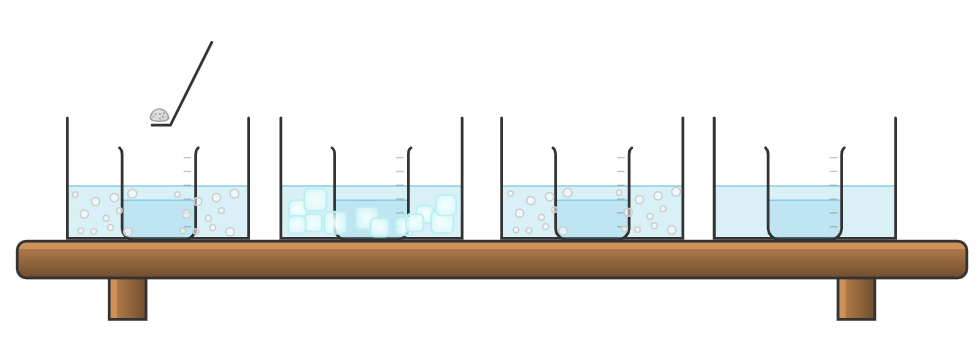 T =
T =
T =
T =
Bains thermostatés
Produit de solubilité de l’acide benzoïque à différentes températures : vérification de la loi de Van’t Hoff
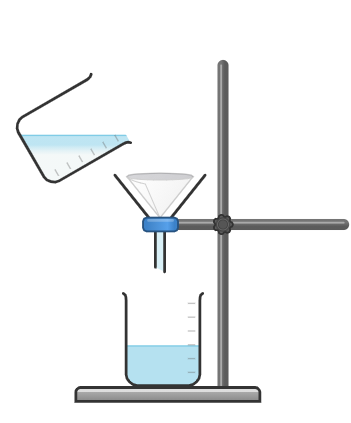 Solution saturée en acide benzoïque
Produit de solubilité de l’acide benzoïque à différentes températures : vérification de la loi de Van’t Hoff
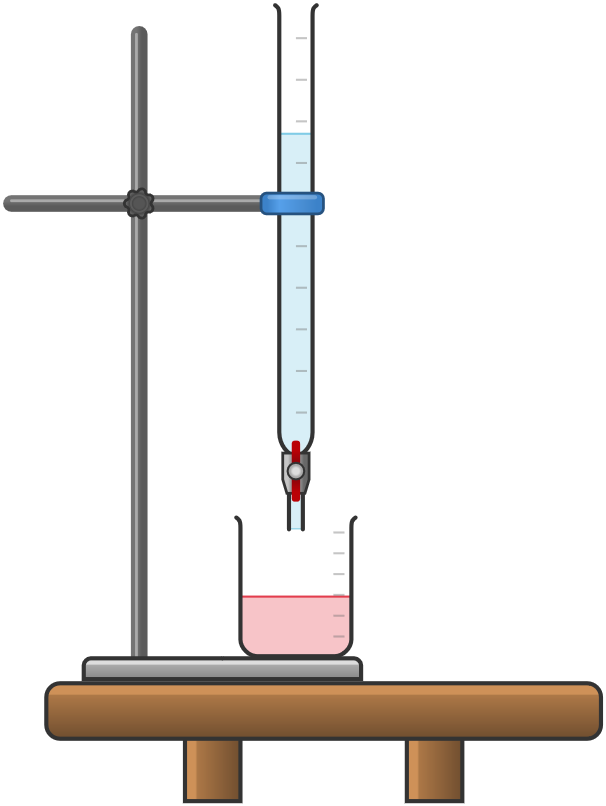 Soude NaOH 
V
Cb1
Produit de solubilité de l’acide benzoïque à différentes températures : vérification de la loi de Van’t Hoff
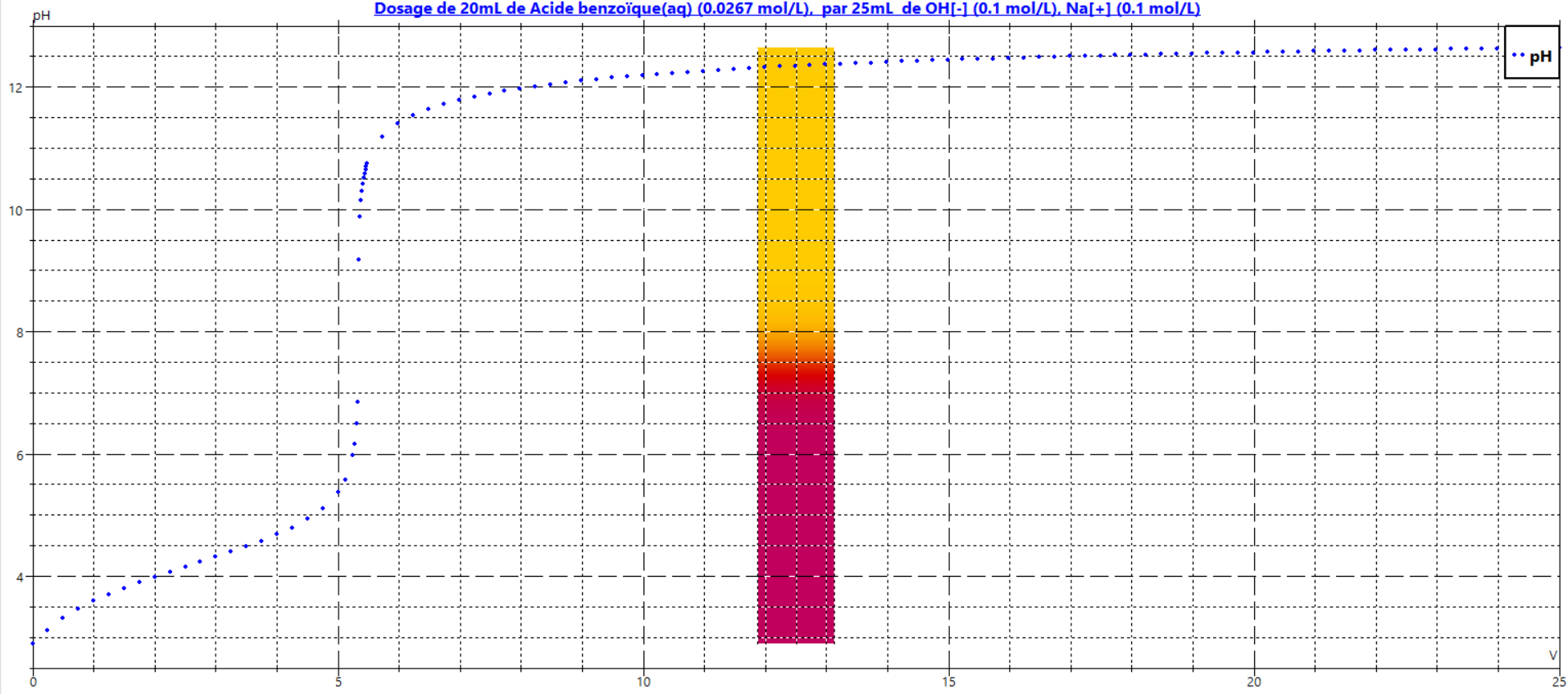 T= 25 °C
Produit de solubilité de l’acide benzoïque à différentes températures : vérification de la loi de Van’t Hoff
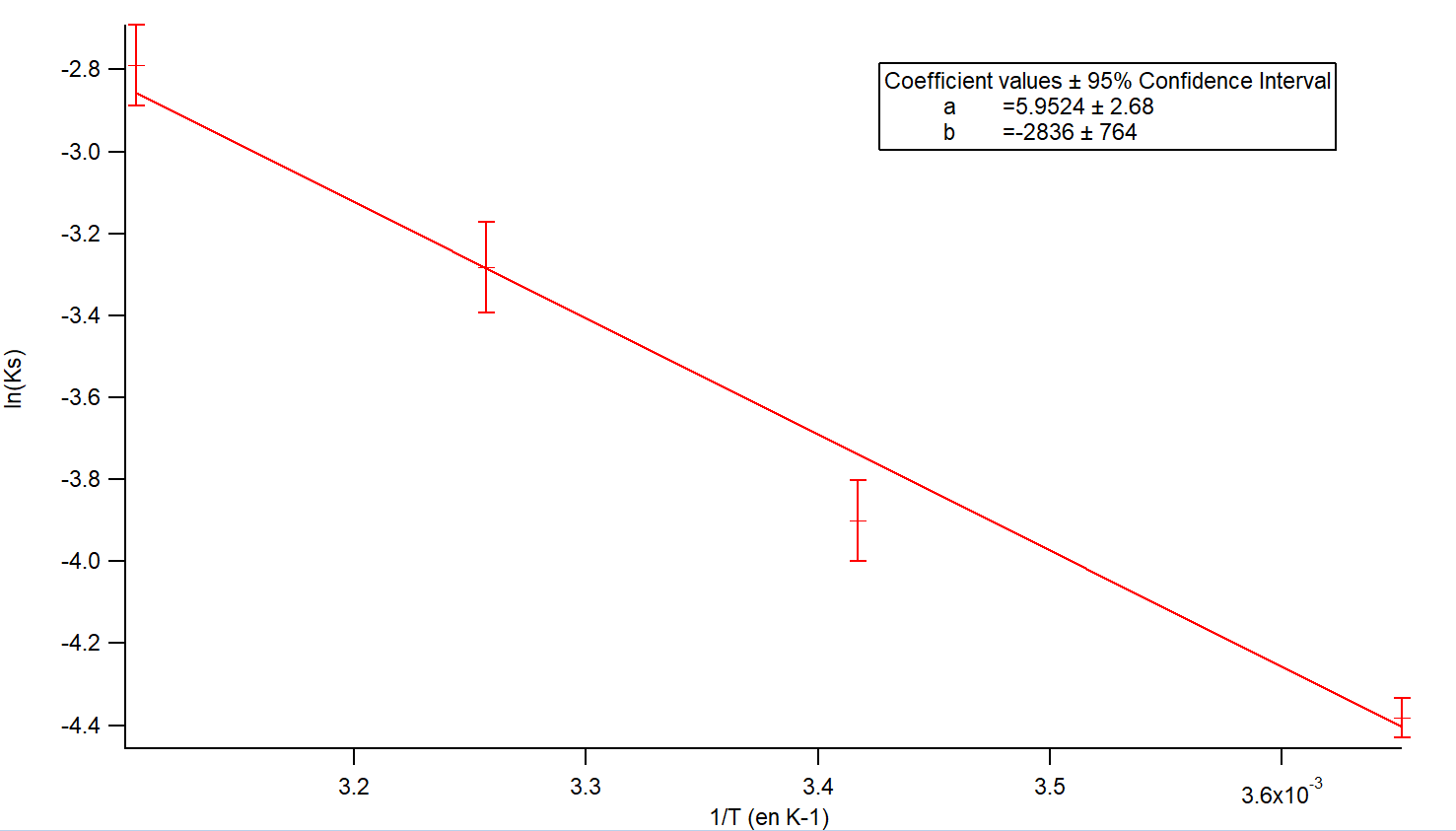 Modification du quotient réactionnel
Modification du quotient réactionnel
Modification du quotient réactionnel
Modification du quotient réactionnel
Modification du quotient réactionnel
Modification du quotient réactionnel
Estérification
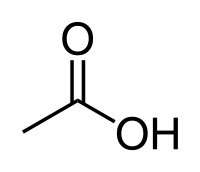 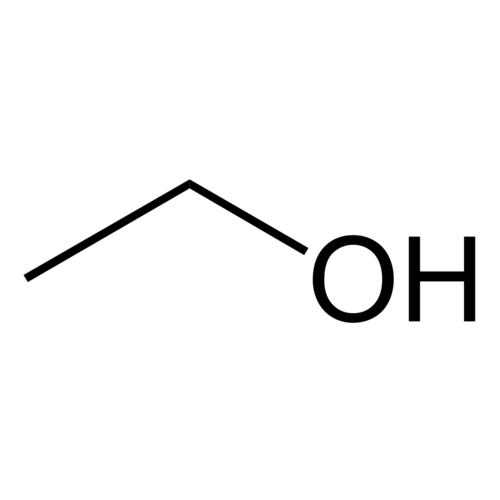 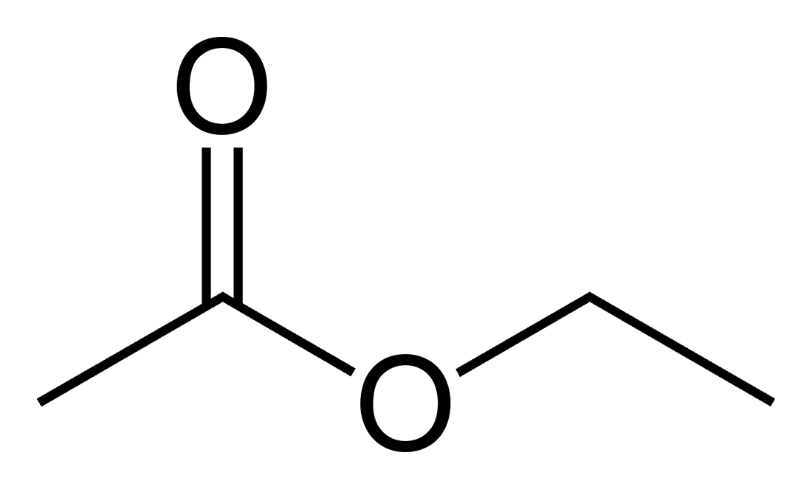 H  O
2
Ethanol
Acide acétique
Acétate d’éthyle
Estérification avec et sans Dean Stark
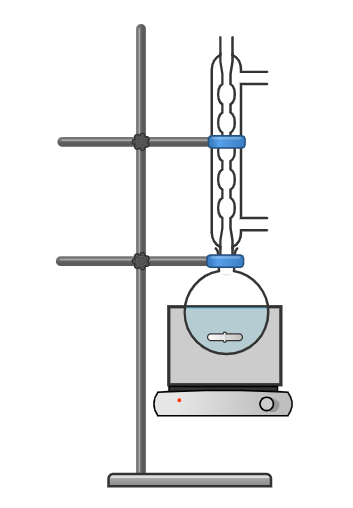 réfrigérant
9,8 mL d’acide acétique glacial
+ 10 mL d’éthanol pur
+ 0,5 mL d’acide sulfurique concentré
Estérification avec et sans Dean Stark
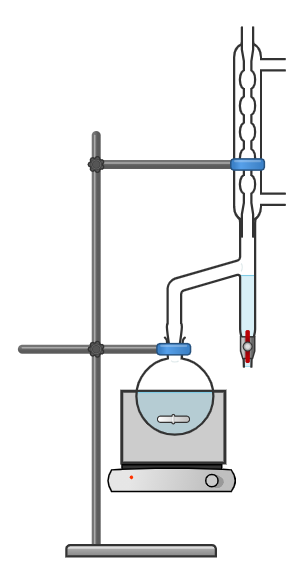 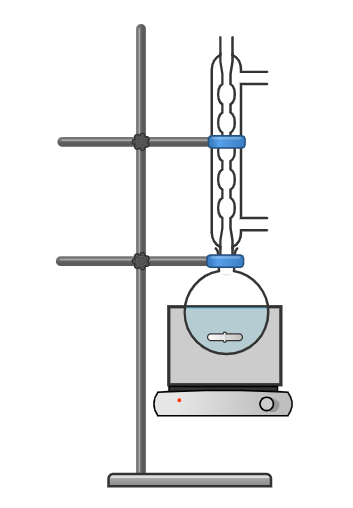 réfrigérant
9,8 mL d’acide acétique glacial
+ 10 mL d’éthanol pur
+ 0,5 mL d’acide sulfurique concentré
Estérification avec et sans Dean Stark
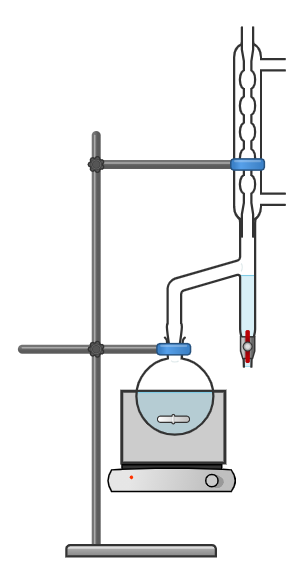 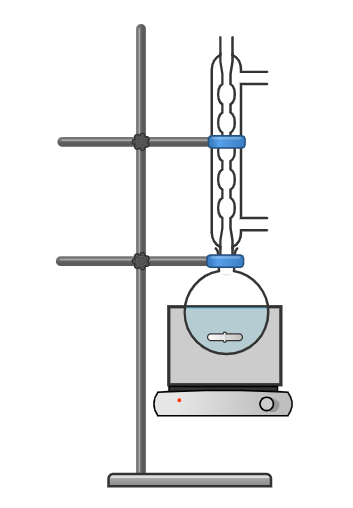 réfrigérant
Dean Stark
9,8 mL d’acide acétique glacial
+ 10 mL d’éthanol pur
+ 0,5 mL d’acide sulfurique concentré
Estérification avec et sans Dean Stark
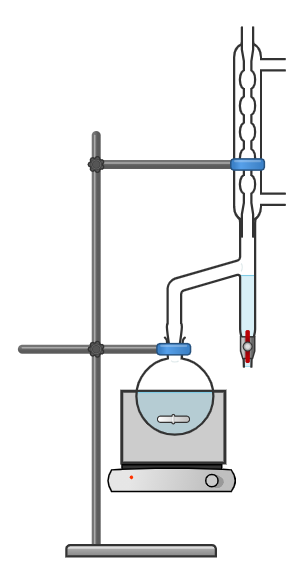 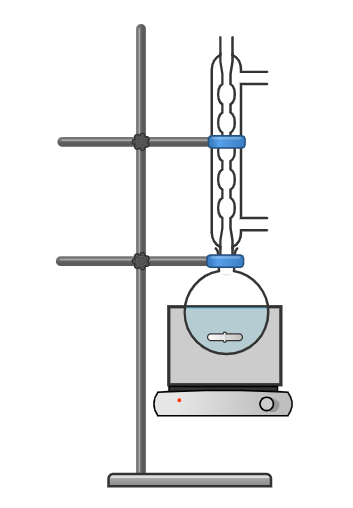 réfrigérant
Dean Stark
cyclohexane
9,8 mL d’acide acétique glacial
+ 10 mL d’éthanol pur
+ 0,5 mL d’acide sulfurique concentré
Procédé industriel Haber-Bosch
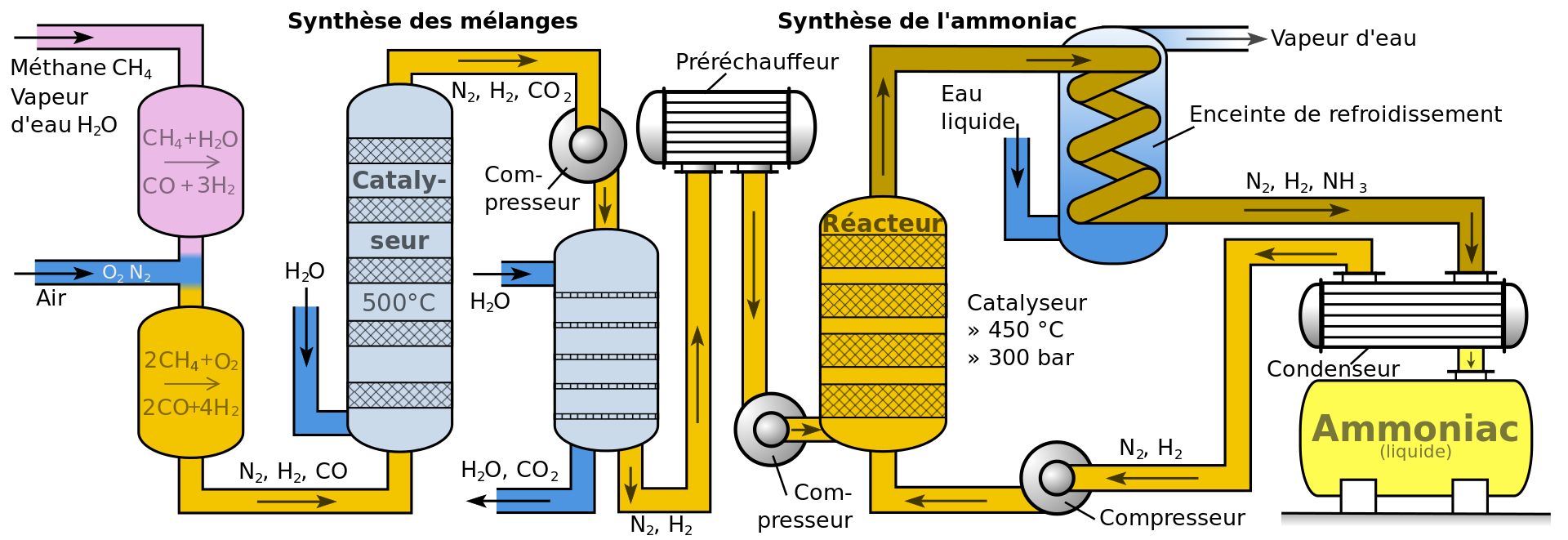